Výzkum filmové a kulturní kritiky
FAVBPa120 Bakalářský projektjaro 2021

Ondřej Pavlíkondrej.pavlik@mail.muni.cz
Jak lze zkoumat filmovou kritiku?
badatelské osy:
historie / současnost
rozbor textů / výzkum praxe
psaná kritika / videokritika / audiokritika
osobnosti / redakce a kroužky / instituce
kritika jako typ recepce / kritika jako způsob myšlení
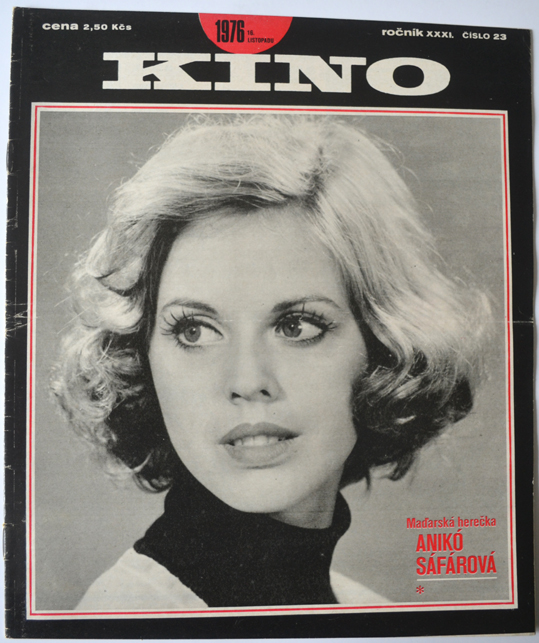 historický výzkum
v tuzemsku je filmová kritika z historického hlediska nezmapovanou oblastí
podle zaměření buď výzkum dobového psaní, nebo tehdejší kritické praxe (případně spojení obojího, např. socialistická kritika v kontextu cenzury a ideologických požadavků)
zaměřit se na lze na kterékoli historické období
příklady ze zahraničí:
The Rhapsodes: How 1940s Critics Changed American Film Culture (David Bordwell, 2016)
The Permanent Crisis of Film Criticism (Mattias Frey, 2015)
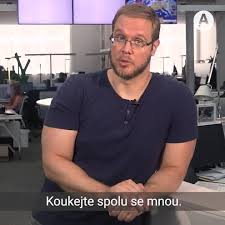 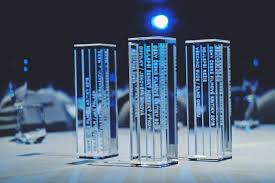 výzkum současné kritické praxe
mezinárodně dnes až na výjimky převládá výzkum kulturněkritické praxe – vliv journalism studies
metodologicky čerpá ze sociologie: rozhovory s kritiky, výzkum institucí (redakce, kritická sdružení, online platformy), kritika jako emocionální práce
velké téma demokratizace: Co znamená příchod nových aktérů v prostředí internetu pro filmově-kritickou profesi a její autoritu? 
v tuzemsku např. výzkum Pavla Zahrádky a Johany Kotišové:Když je kritikem každý: Výzkum sémantiky estetického hodnocení (2020)An Elixir of Life? Emotional Labour in Cultural Journalism (2020)
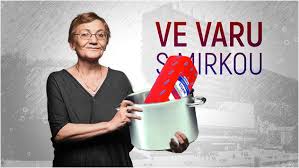 Co zkoumám v disertačním projektu
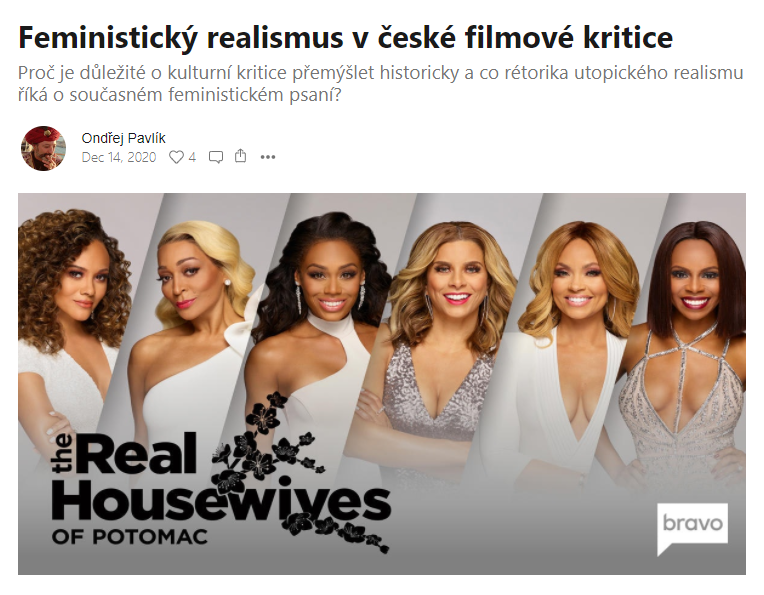 typy rétorických strategií v české filmové kritice
perspektiva rétoriky umožňuje zachytit výrazné tendence v současné recenzentské praxi, zkoumat je napříč různými médii, kritickými školami a historickými obdobími
utopická rétorika: marxistická kritika za socialismu, dnešní feministická/queer/postkoloniální kritika
poťouchlá rétorika: texty uskupení Rigor Mortis (Jiří Pavlovský, Štěpán Kopřiva, Marek Dobeš), komentáře ČSFD (verbal), Čelisti (Aleš Stuchlý) atd.
studentské práce FAV
Stávání se (video)kritičkou: videoesej a kritika na populárních platformách (Jakub Krahulec, 2020): https://is.muni.cz/auth/th/u89it/
Fanouškovské mikrosvěty žebříčků, filmových znalostí a aktivismu: Diskurzivní analýza sebeprezentace filmového fanouška na ČSFD (Ondřej Šálek, 2012): https://is.muni.cz/auth/th/ysb9b/
akademické koníčky a jiné zájmy
globální umělecká kinematografie, pomalá kinematografie
ekokritika
co jsem vedl, vedu a můžu vést:
neoformalistické analýzy, poetologické práce
production studies
analýza marketingu/propagace, rétorická analýza